Figure 4. t-statistical (lower panel) and cortical thickness (upper panel) difference maps in 19 AD subjects versus 17 ...
Cereb Cortex, Volume 15, Issue 7, July 2005, Pages 995–1001, https://doi.org/10.1093/cercor/bhh200
The content of this slide may be subject to copyright: please see the slide notes for details.
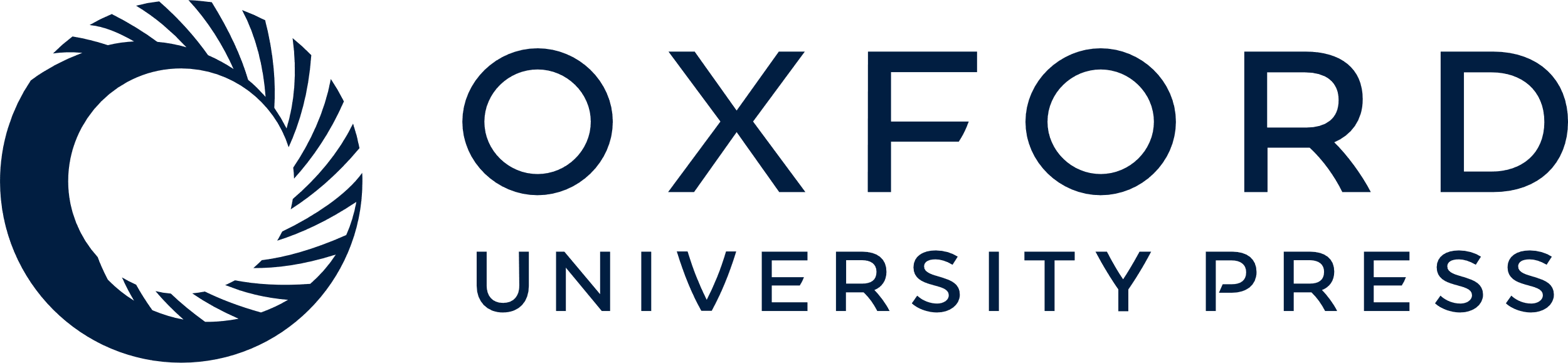 [Speaker Notes: Figure 4. t-statistical (lower panel) and cortical thickness (upper panel) difference maps in 19 AD subjects versus 17 controls (age effect removed by regression). The display emphasizes the differences right lateral and left medial views. Significant differences can be found throughout the temporal lobes, the posterior and anterior cingulate. Compared with the left hemisphere, the difference in the supramarginal gyrus and the dorsolateral prefrontal cortex is reduced.


Unless provided in the caption above, the following copyright applies to the content of this slide: Cerebral Cortex V 15 N 7 © Oxford University Press 2004; all rights reserved]